Enrollment Managementand Services
Presentation to

USA Class of 2014
November 1, 2013
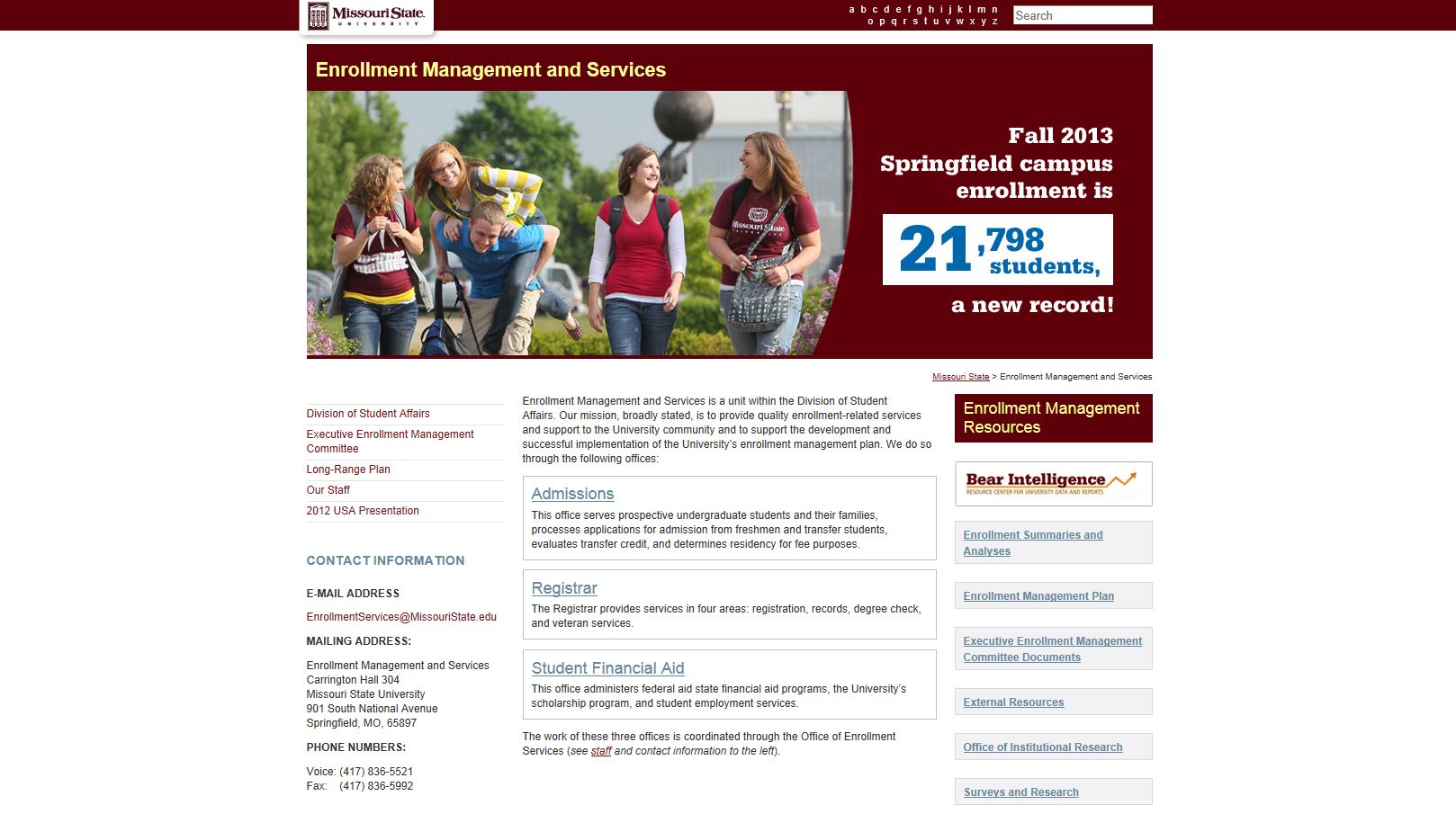 Access to Success Objectives
Maintain modest growth/increase diversity
Increase alternative pathway programs and  enrollments
Ensure course availability
Maintain competitive cost of attendance
Increase retention and graduation rates
Increase degrees in fields aligned to workforce needs
Increase STEM degrees awarded
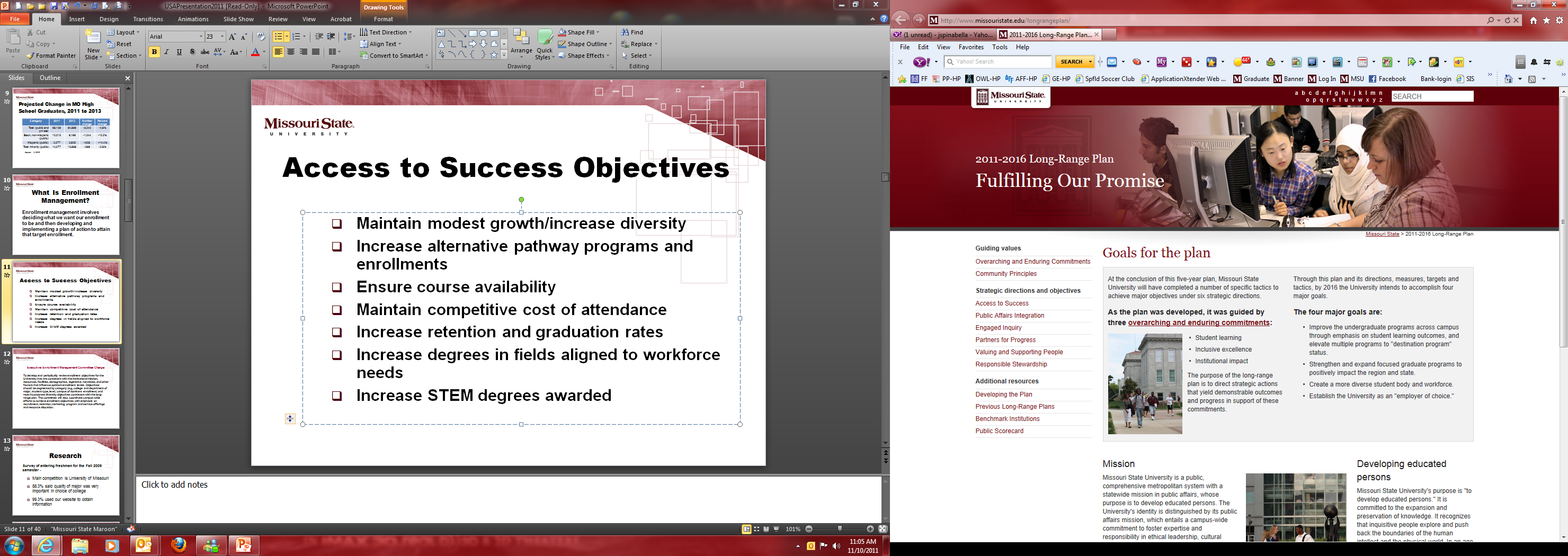 Overview of Enrollment
Fall 2013 enrollment at census: 21,798 (Q1 D)

15,947degree-seeking undergraduate students

3,334 graduate and postbaccalaureate students

2,057 precollege students

460 non-degree undergraduates
Overview of Enrollment(Continued)
Students from every Missouri county, every other state, and 85 other countries (Q2: D)

57.5 percent of our students are female

22.3 percent (over one-fifth) are 25 years of age or older
Overview of Enrollment(Continued)
By dominance of enrollment
16,348 campus-based day
1,722 campus-based evening
2,352 off campus
1,276 online
100 China campus
Total other than campus-based day: 5,450 (Q3: B)
Who Are Our Freshmen?
60.6 percent are female

70.1 percent come from outside of the 24 county southwest Missouri region (Q4: C)

Average ACT is 24.0 (MO high school graduate average is 21.6)

85.2 percent of ranked students were in the top half of their class

22.8 percent have not declared a major
[Speaker Notes: Mention growth from Illinois (for trivia quiz at end).  Also catalog done by registrar]
Admissions
Carrington 204
Carrington 425
Office of Admissions
Office operations

Undergraduate recruitment
Freshmen
Transfer
Diversity outreach and recruitment
Recruitment
High school and community college relations

School visits

Publications

Communications plan (mailings and email)

Campus visit program/special events

Telecounseling

Web
Brand StatementFollow Your Passion, Find Your Place
Marketing Message

Distinctive Mission, Remarkable Education
Affordable Choice, Unbeatable Value
Memorable Experiences, Lifetime Success
Challenges to recruitment
Competition

Demographics (fewer high school grads)

Economy

Higher admission standards

Location
Research
Survey of entering freshmen for the Fall 2013 semester -

Main competition is University of Missouri

88% said quality of major was very important in choice of college

99% used our website to obtain information
Admission Operations
Processing applications – over 16,000 from freshmen, transfers, and undergraduate readmits

Transfer credit evaluations

Residency for fee purposes (Q5: A)
Transfer Student Services
Community college visits

Development of articulation agreements

Maintenance of transfer equivalencies

Special programs and services for transfers

Transfer credit re-evaluation and preapproval system
Did you know?
This calendar year, 46.6 percent of our total (Q6:D) enrollment of degree-seeking undergraduate students started as transfer students.

That percentage has increased from 34.2 in 2006.
[Speaker Notes: Fall 13 enrollment was an all-time record (1,754)]
Diversity Outreach and Recruitment
Traditional recruitment

Community outreach

Special programming

Enrollment of underrepresented students has grown by 818 (51.3%) since the fall 2009 semester
Student Financial Aid
Carrington 101

Carrington 401

Carrington 419

Blair-Shannon 113
What is the cost of attending Missouri State?
Missouri resident
Fees	   		$ 6,908
	
Books	 	$ 1,000

Room/Board (Avg.)	$ 7,544

TOTAL   (Q7: C)     $15,452
Non-Missouri resident	
Fees          		$ 13,388

Books	     	$  1,000

Room/Board 	$  7,544

TOTAL		$21,932
How do students finance those costs?
Scholarships –  $19m
Grants – $29m (federal, state, institutional)
Loans –  $80m 
the average undergraduate with loans graduates with about $25,000 in student loan debt
On-campus employment - $5M

Total awarded in 2012-13: $133M
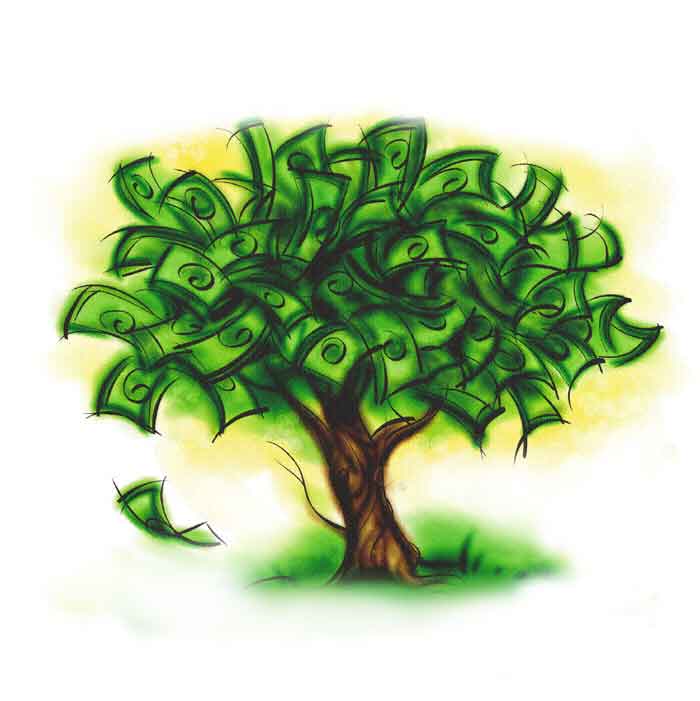 Student Financial Aid is divided into five functional areas:
Application Processing 
Loan Origination

Student Employment (Shannon, Room 113 Q8:A)
Scholarships

Information
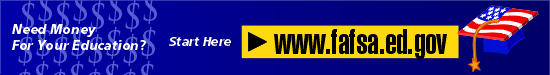 Financial Aid Concerns
Enrollment status—full time vs. part time

Satisfactory Academic Progress (SAP) requirements

Eligible programs (i.e., post-baccalaureate)

Repeat classes and financial aid eligibility

Dropping/Withdrawing from classes after financial aid has disbursed

Limits on maximum Pell Grant
Most days are good, some not so much…….
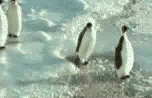 Office of the Registrar
Carrington 320
The Office of the Registrar consists of four major areas:
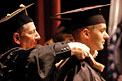 Degree Check

Records

Registration

Veteran Student Services (Q9: D)	 )
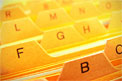 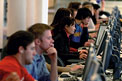 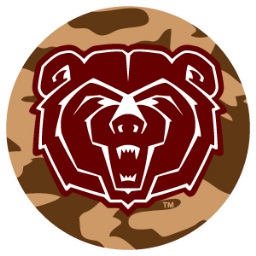 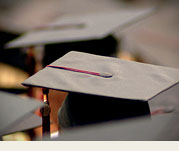 Primary Degree Check functions
Maintain the degree audit system
Review eligibility of graduation candidates
Produce the commencement program
Process major/minor changes and admission to degree programs
Process intent to graduate submissions
Maintain the commencement website
Primary Records functions
Maintain student academic records 
Process grades/grade changes
Provide transcripts
Provide degree/enrollment verifications
Process name and address changes
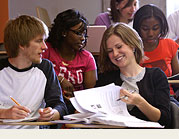 Primary Registration functions
Coordinate campus-wide registration services

Process adds and drops

Coordinate development of the class schedule

Assess tuition and fees

Apply the refund schedule and process appeals

Publish important dates on the academic calendar
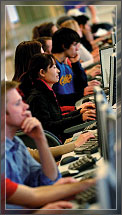 Primary Veteran Student Services functions
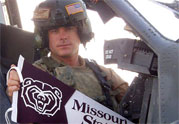 Currently serve 650 students

Counsel students regarding use of veteran educational assistance programs

Certify enrollment to the Dept. of Veterans Affairs 

Monitor student progress toward degree completion

Facilitate withdrawal of students called to active duty

Administer Veterans Incentive Program grant
Cross-functional roles
Enforce and recommend academic policies
Enforce state/federal laws, including FERPA (Q10: B)
Publish undergraduate catalog (online only)
Provide training ( e.g., FERPA, class schedule building)
Implement and maintain student systems
Provide data reports to constituents on campus
Provide student directory for print and Sunshine Law requests
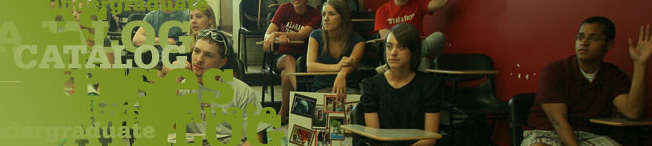 Office of the Registrar Functions on My Missouri State
Academics tab(for students)

Student records 
Class schedule
Registration tools 
Academic profile
Commencement
Textbooks
More
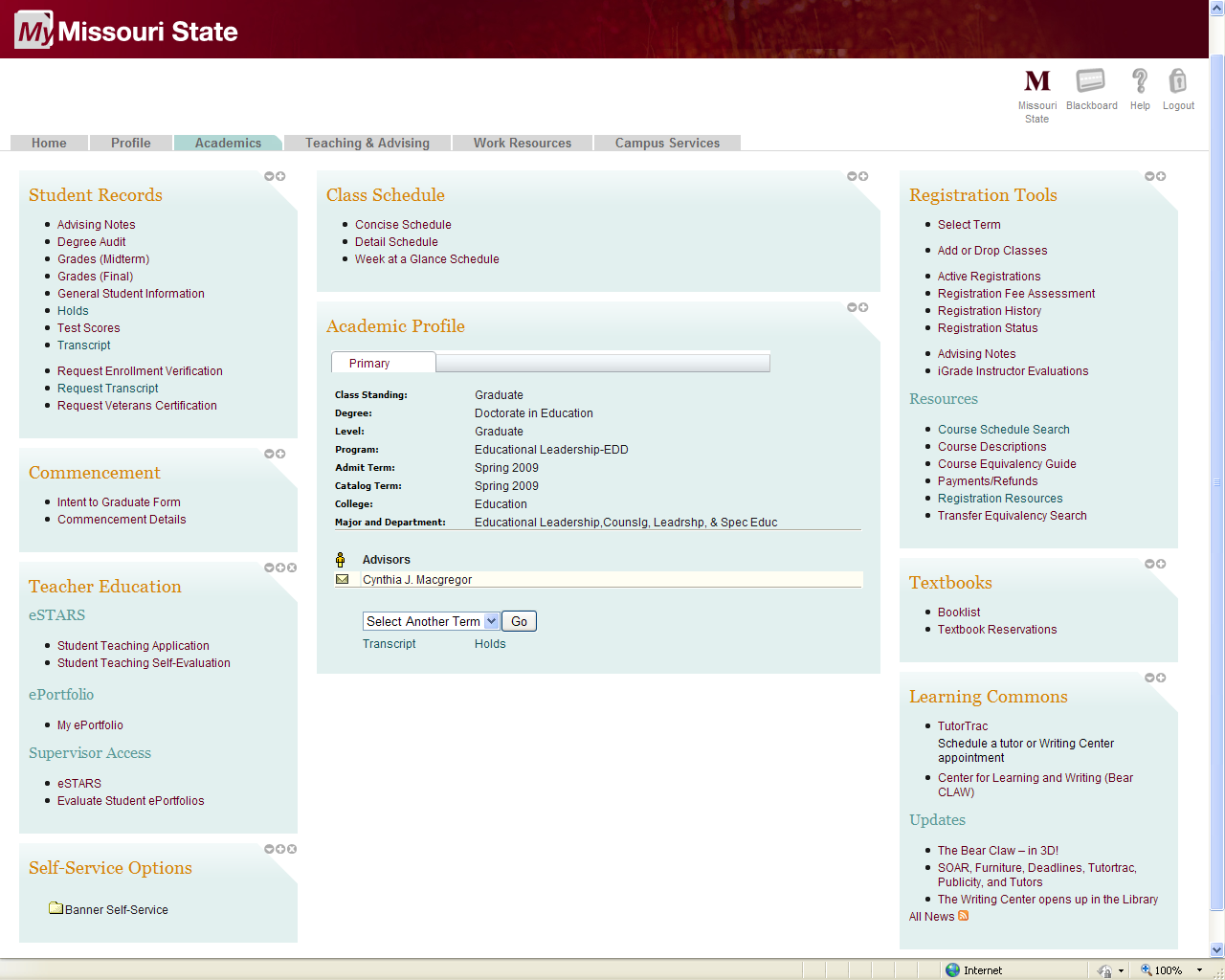 Office of the Registrar Functions on My Missouri State
Teaching andAdvising tab 
(for faculty, staff,advisors)*

Faculty services
Faculty dashboard
Faculty gradeassignment
Student information
Teacher education
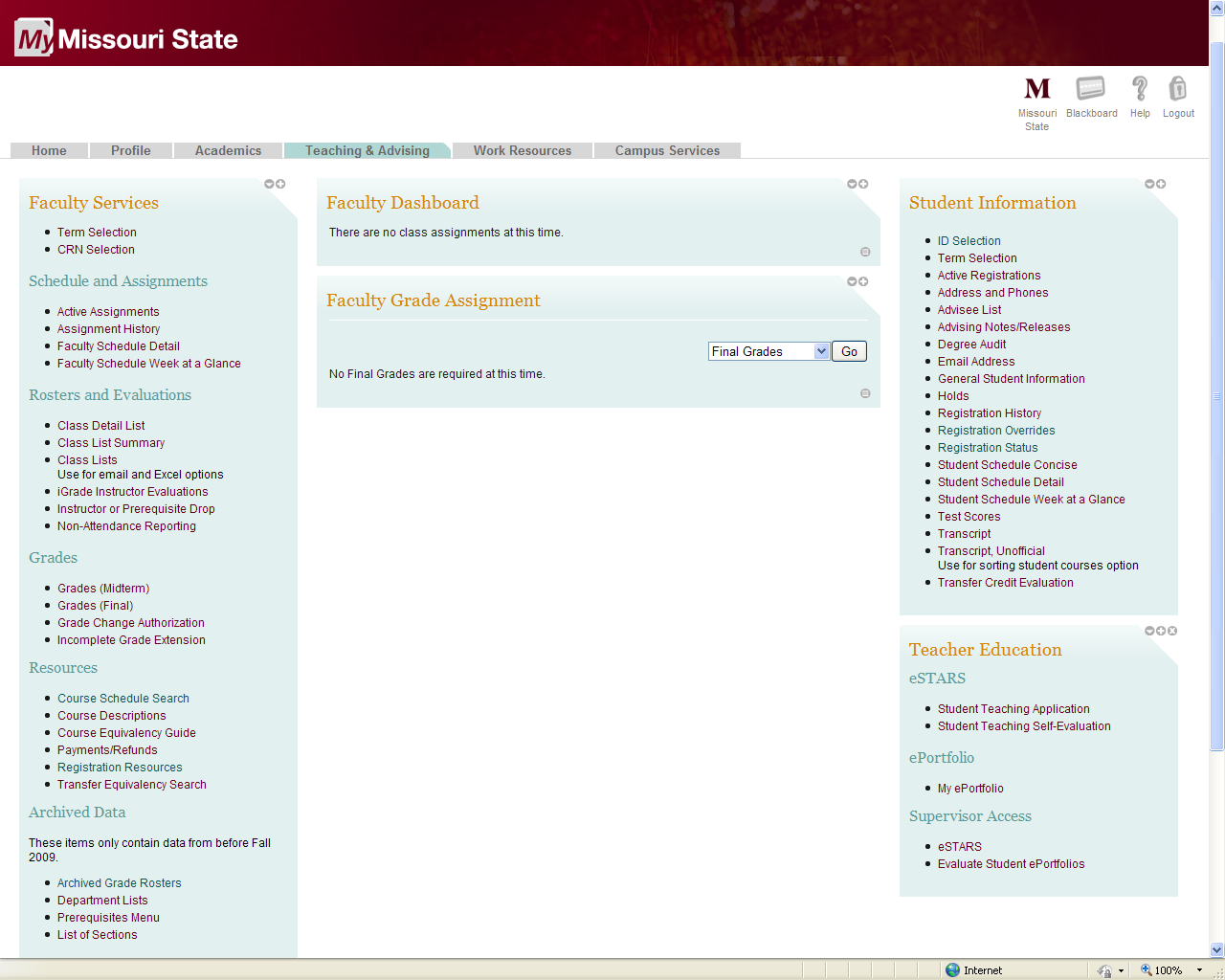 Conclusion
How did you do on the quiz?

Questions?
Thank you!
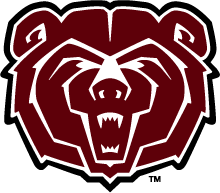 ACADEMIC RECORDS SPECIALIST
Katie M. Anderson
Organizational Structure for Office of the Registrar
REGISTRAR
Robert S. Hornberger, Ed.D
ASSISTANT TO REGISTRAR
Linda M. Johnson (part-time)
ADMINISTRATIVE ASSISTANT II
Vacant
SYSTEMS ANALYST
Natalie Seever (part-time)
ASSOCIATE REGISTRAR – 
OPERATIONS
Rebecca H. Harbaugh
ASSISTANT REGISTRAR – 
VETERAN STUDENT SERVICES
Jenifer M. Kautzman
ASSOCIATE REGISTRAR – 
DEGREE PROGRAMS & ADVISEMENT SUPPORT
Nathan E. Hoff
ASSISTANT REGISTRAR –
RECORDS & REGISTRATION
Diana K. Jolly
ADMINISTRATIVE ASSISTANT II
Joyce Eddy
SR. ACADEMIC RECORDS SPECIALIST
Shannon Holt
ADMINISTRATIVE SPECIALIST II
Sherry Bailey
ACADEMIC RECORDS SPECIALIST
Vacant
VETERANS INCENTIVE PROGRAM PROJECT COORD.
Audri Hileman
(Grant Funded)
ACADEMIC RECORDS SPECIALIST
Marceda (Marty) W. Harris
SR. ACADEMIC RECORDS SPECIALIST
Misty L. Bowen
ACADEMIC RECORDS SPECIALIST
Galen D. Hope
ACADEMIC RECORDS SPECIALIST
Dorothy A. Morton
(part-time)
ACADEMIC RECORDS SPECIALIST
Kathleen James
ACADEMIC RECORDS SPECIALIST
Judith (Judy) K. Procter
(part-time)
Revised November 9, 2012
Executive Enrollment Management Committee Charge

To develop and periodically revise enrollment objectives for the University that are consistent with the institutional mission, resources, facilities, demographics, legislative mandates, and other factors that influence optimum enrollment levels. 

The committee will also coordinate campus-wide efforts to achieve enrollment objectives, with emphasis on recruitment, retention, marketing, program and service offerings and resource allocation.